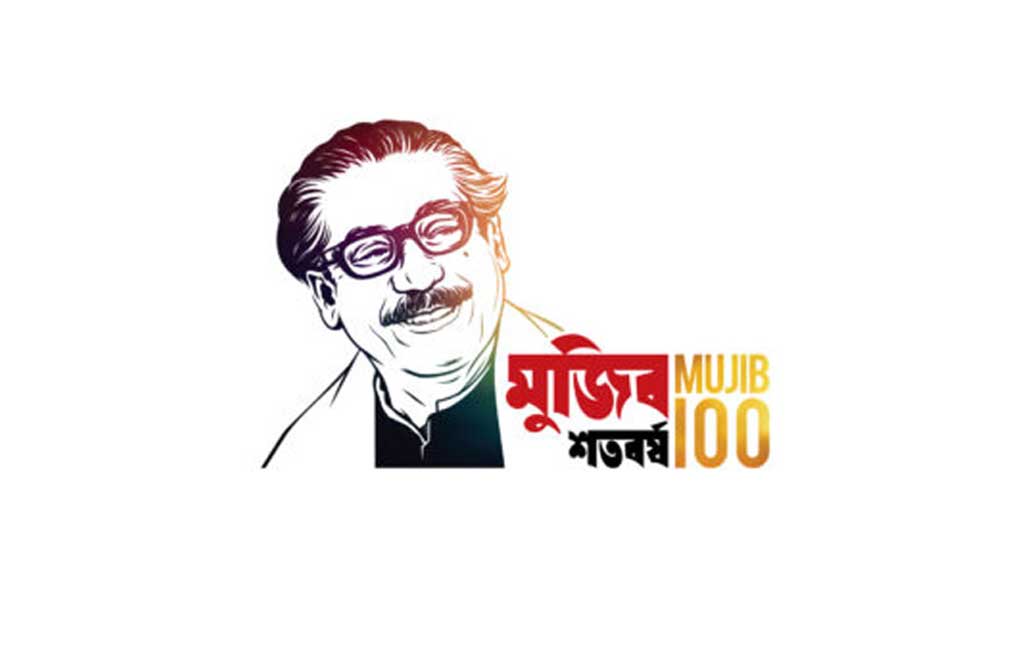 জাতির পিতা বঙ্গবন্ধু শেখ মুজিবুর রহমান
এঁর 
জন্মশতবার্ষিকী-২০২০
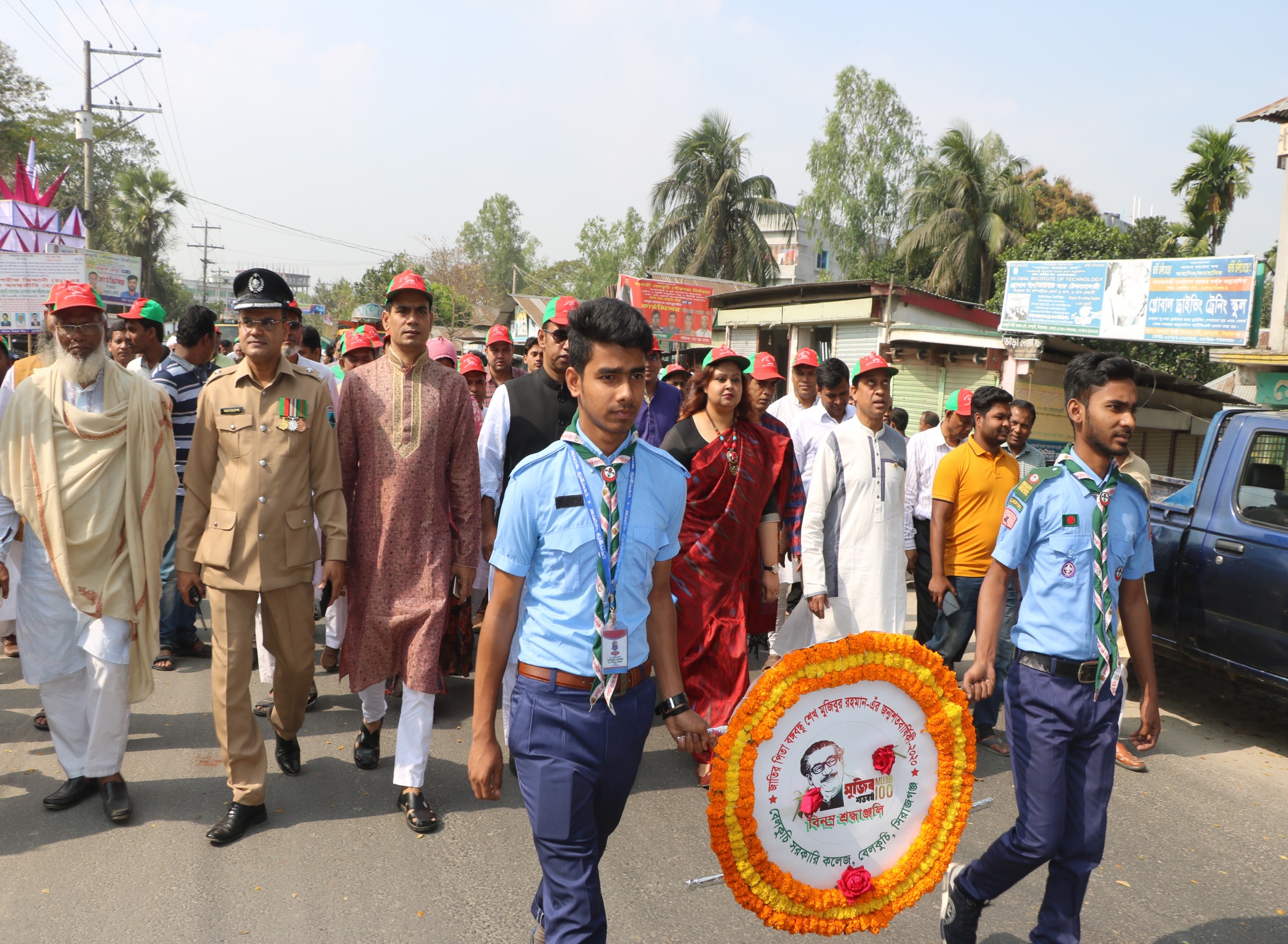 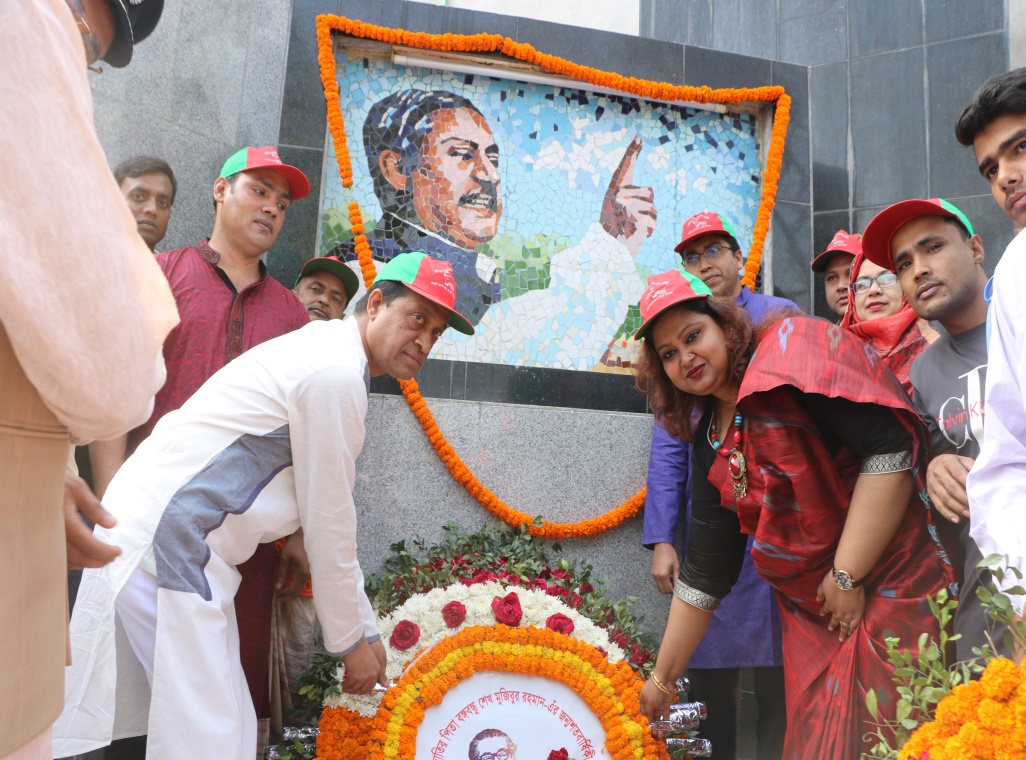 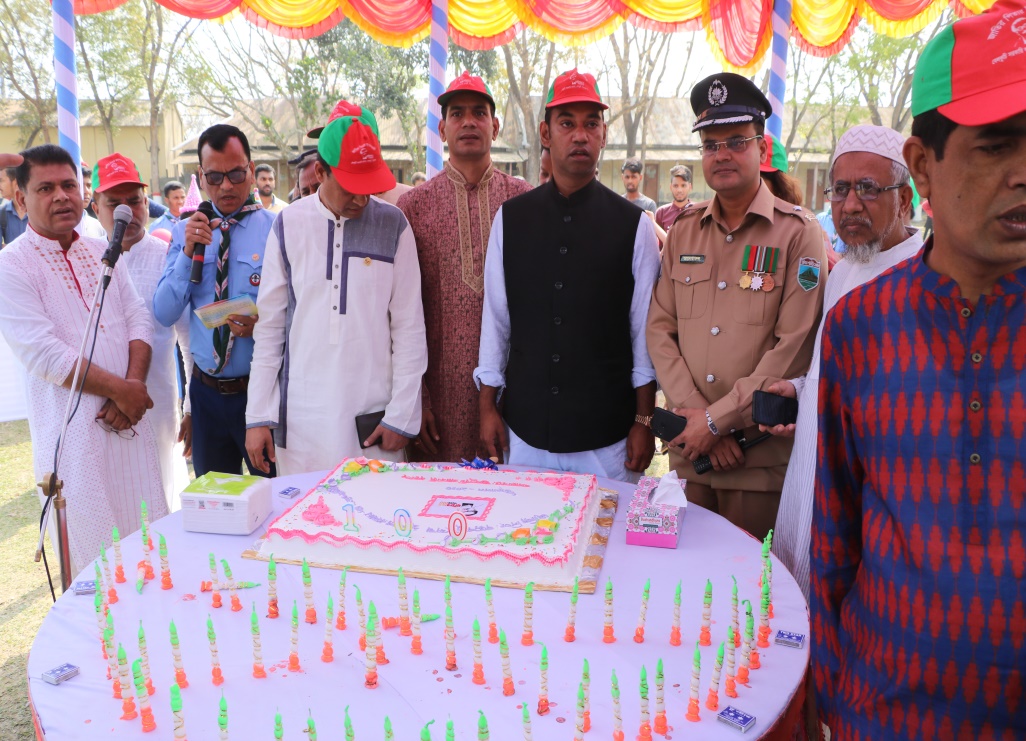 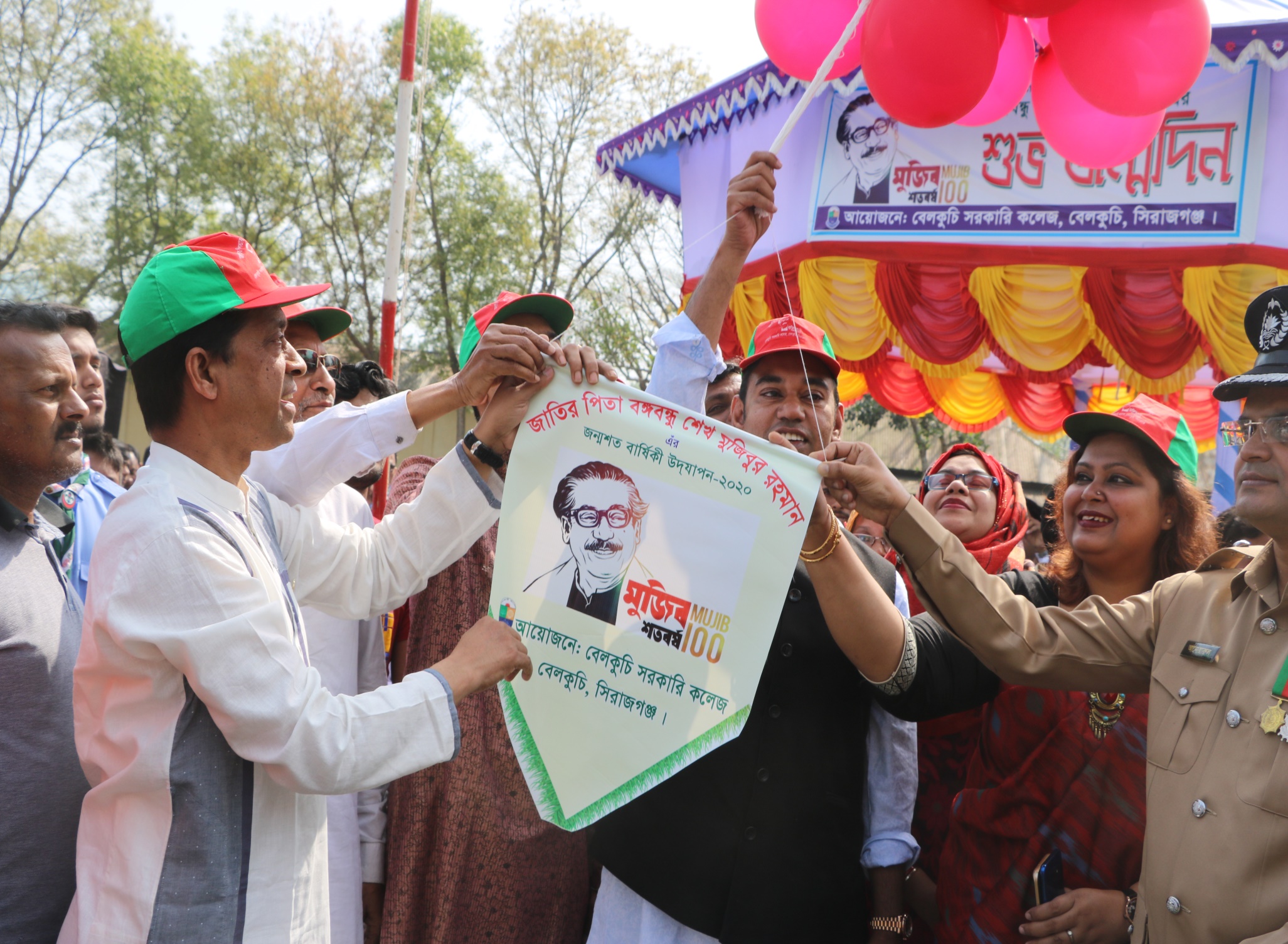 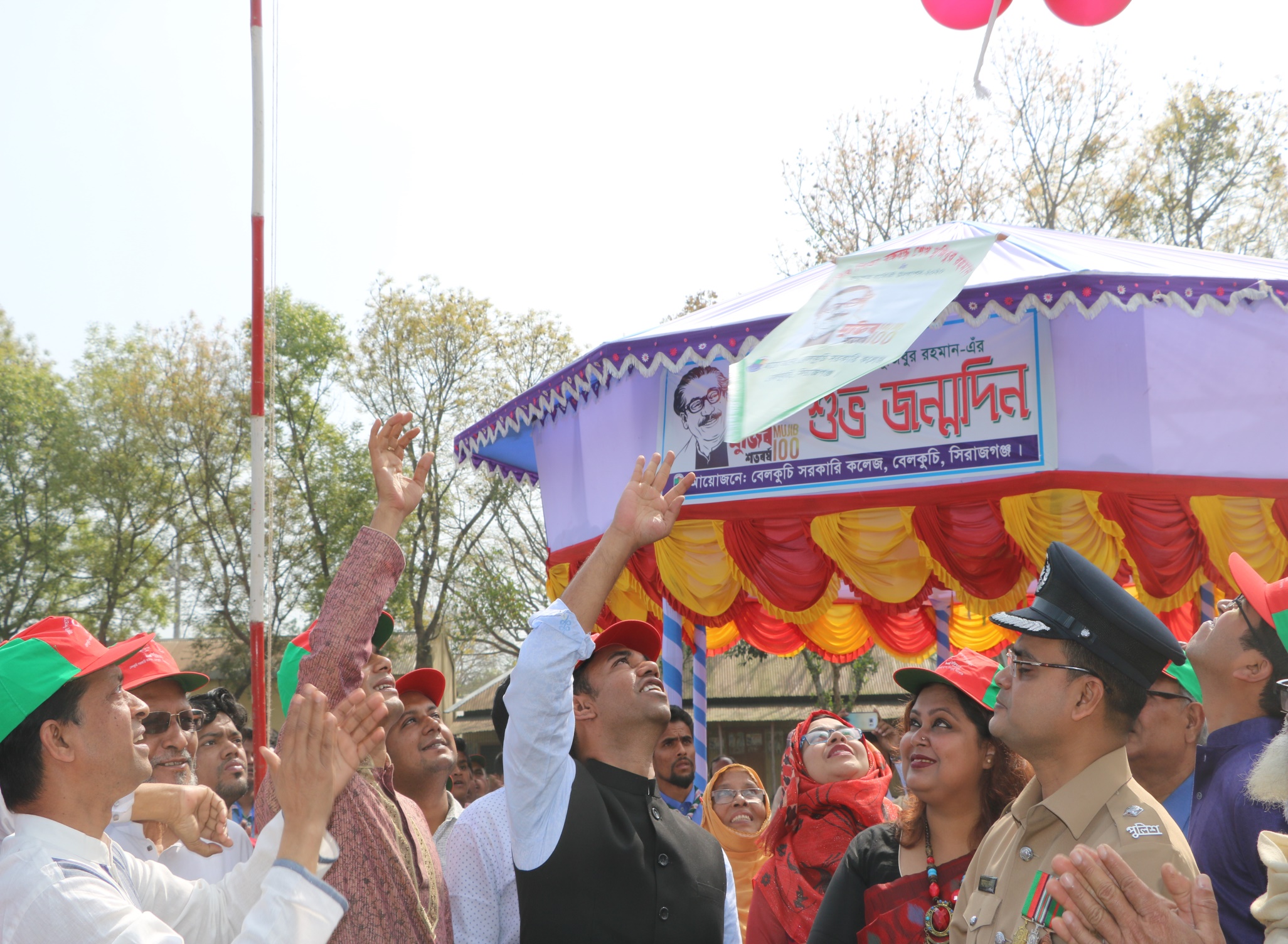 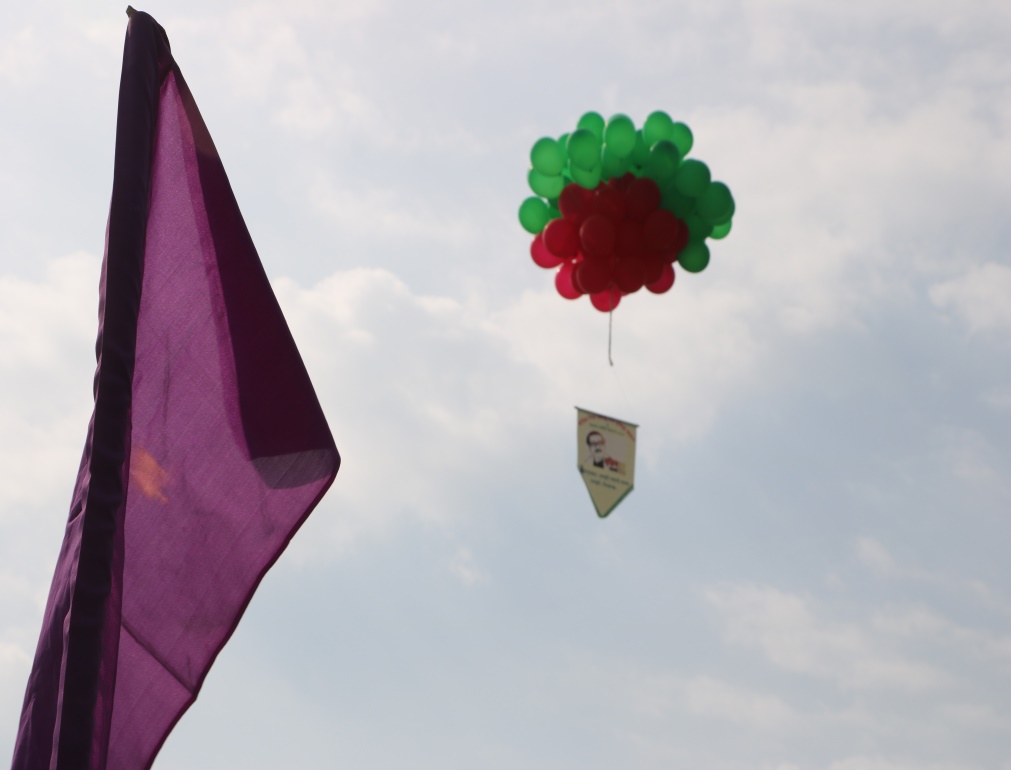 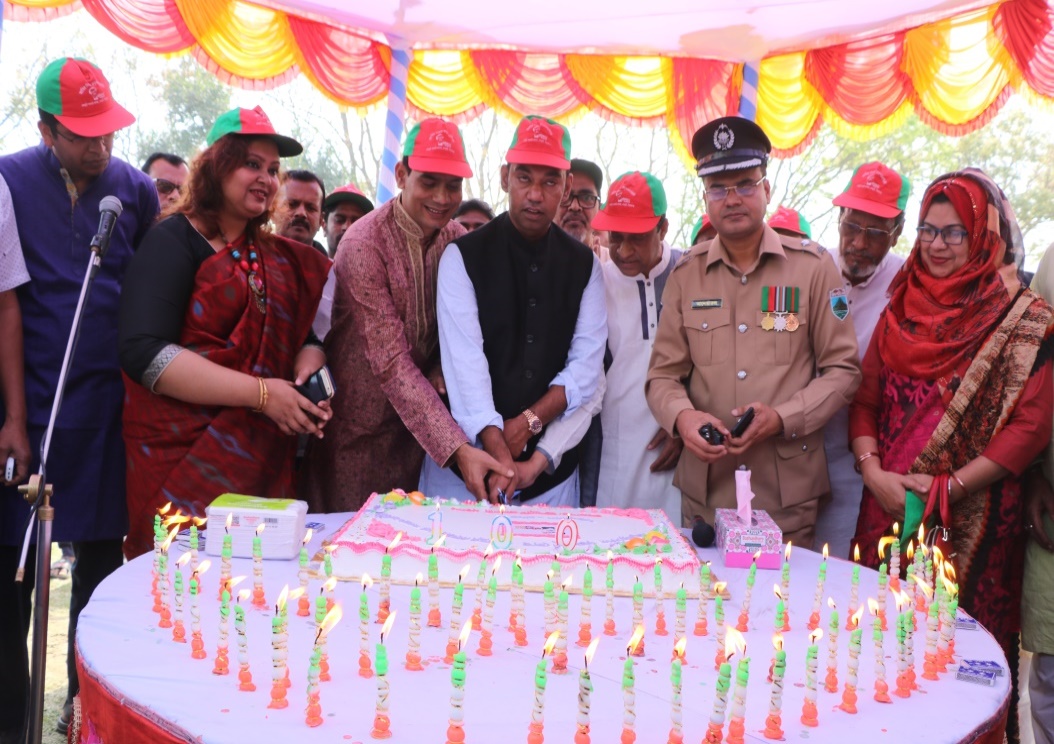 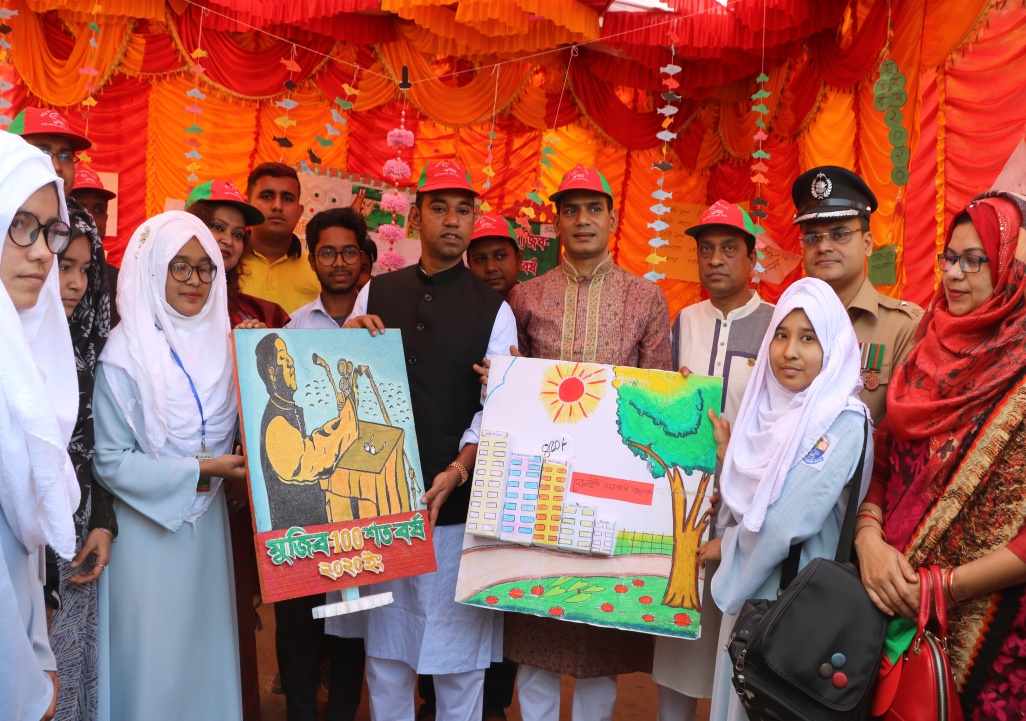 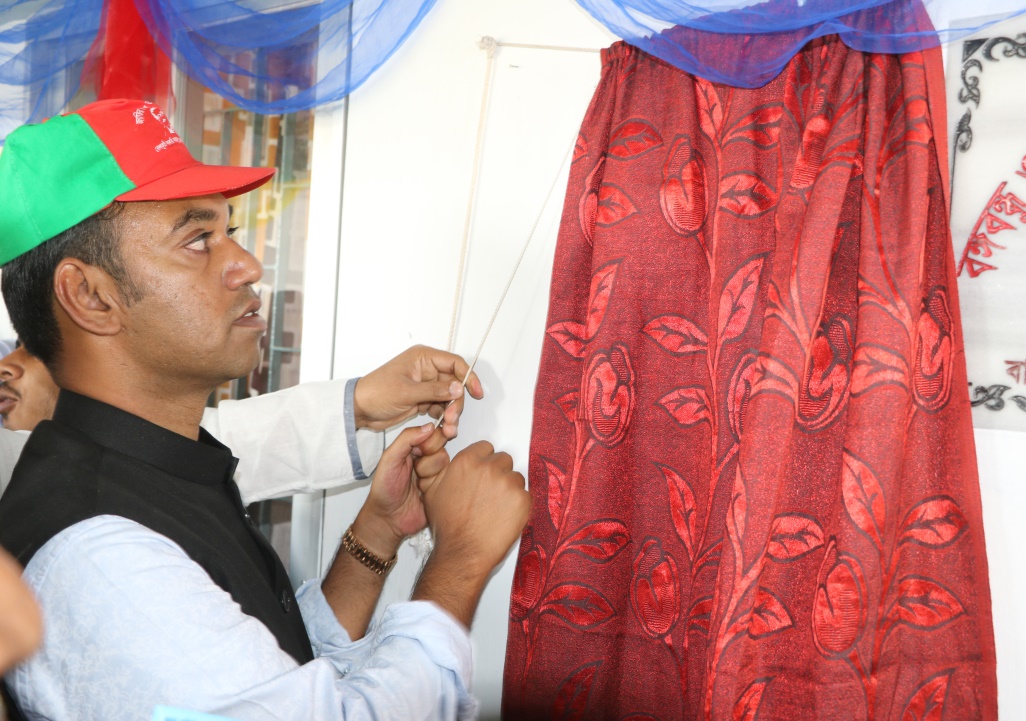 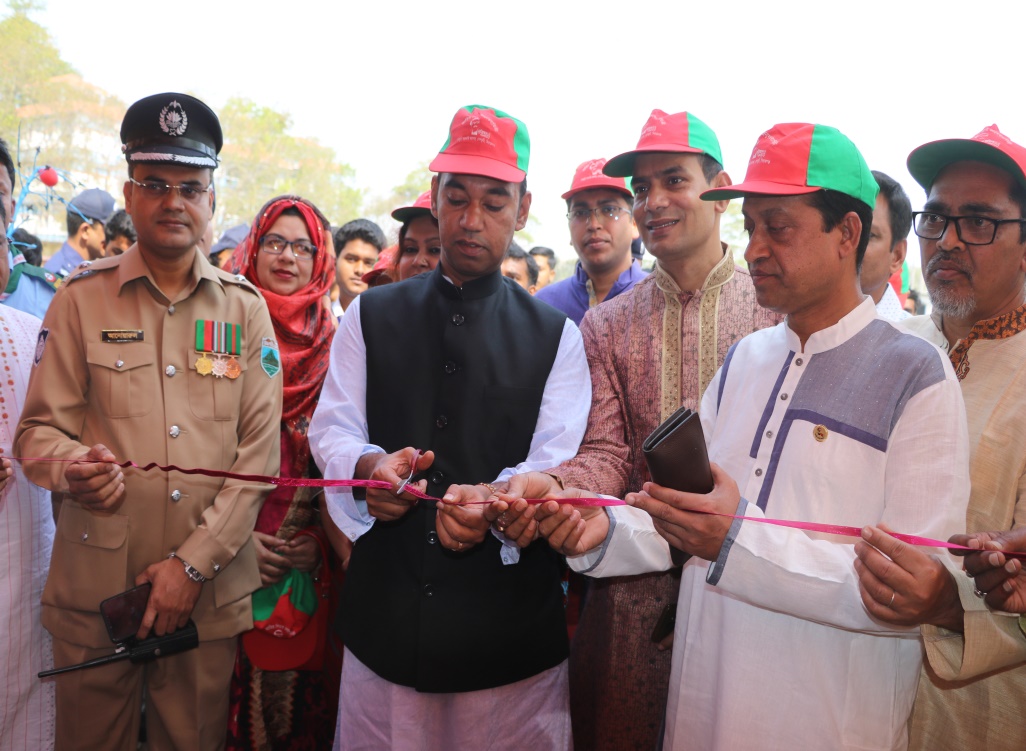 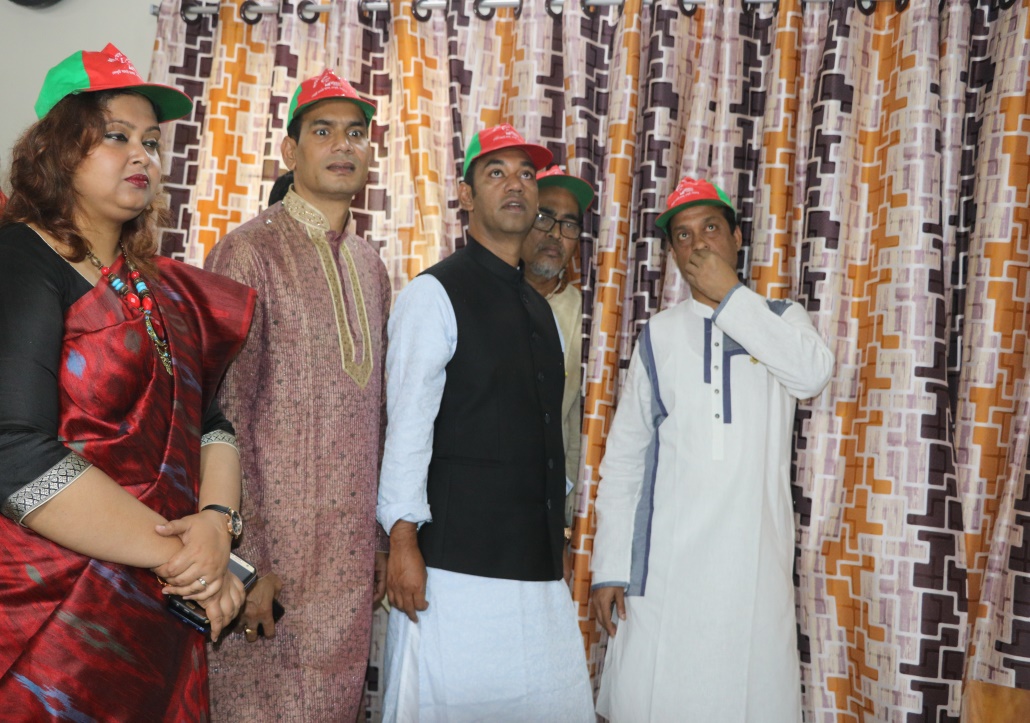 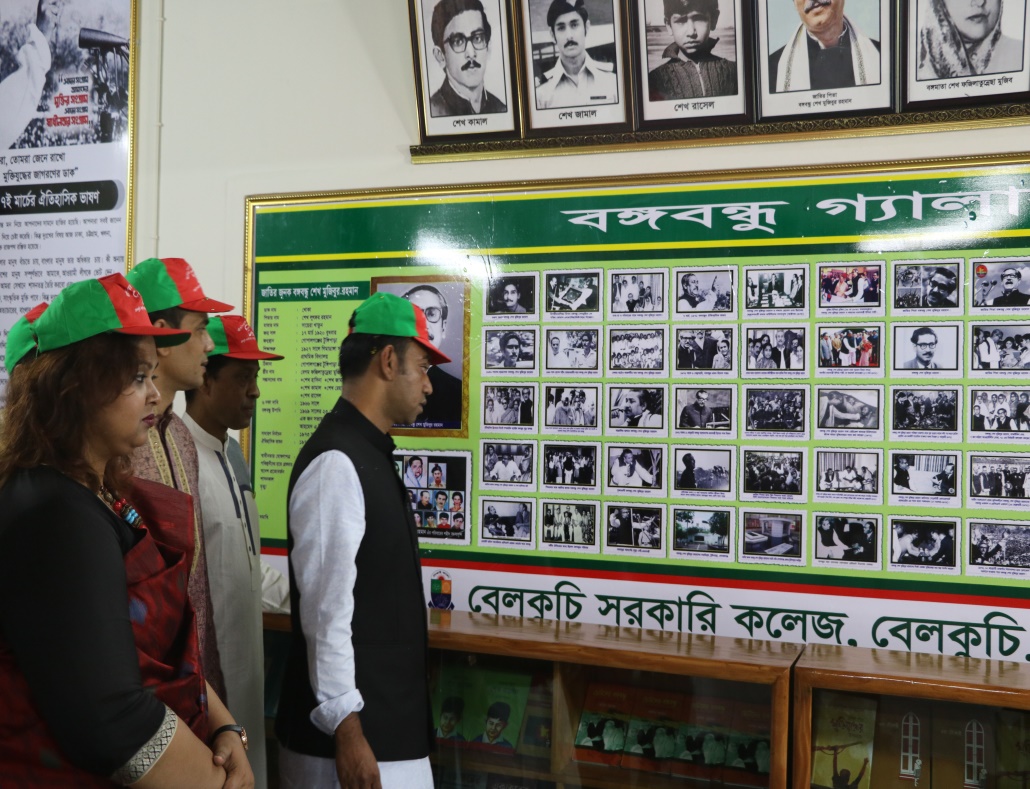 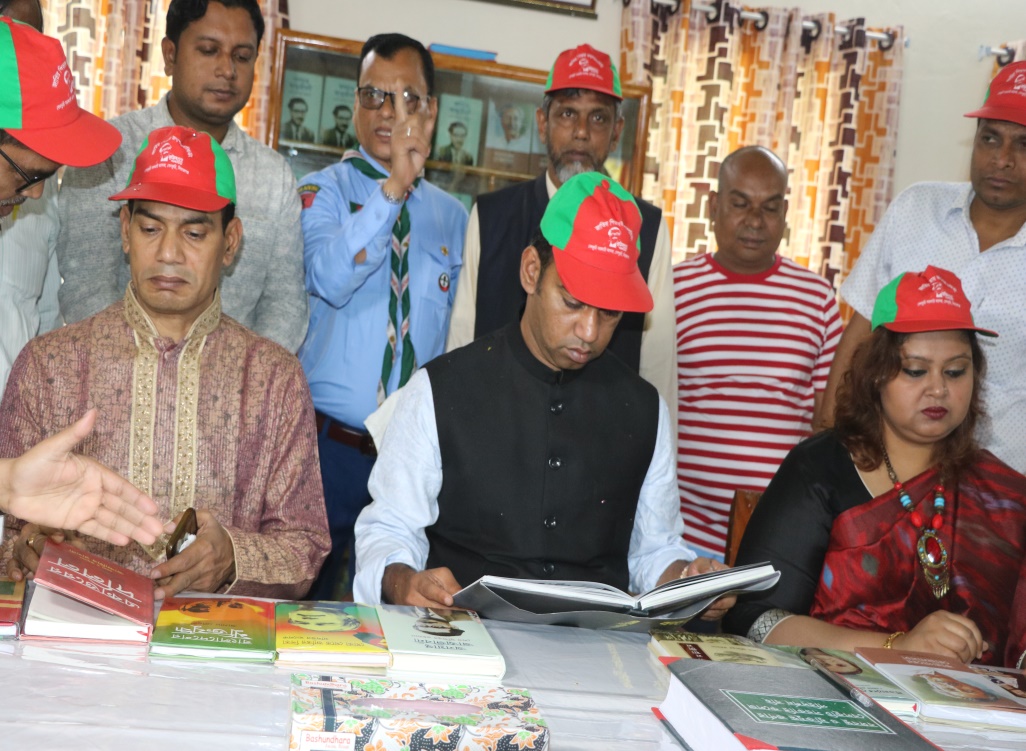 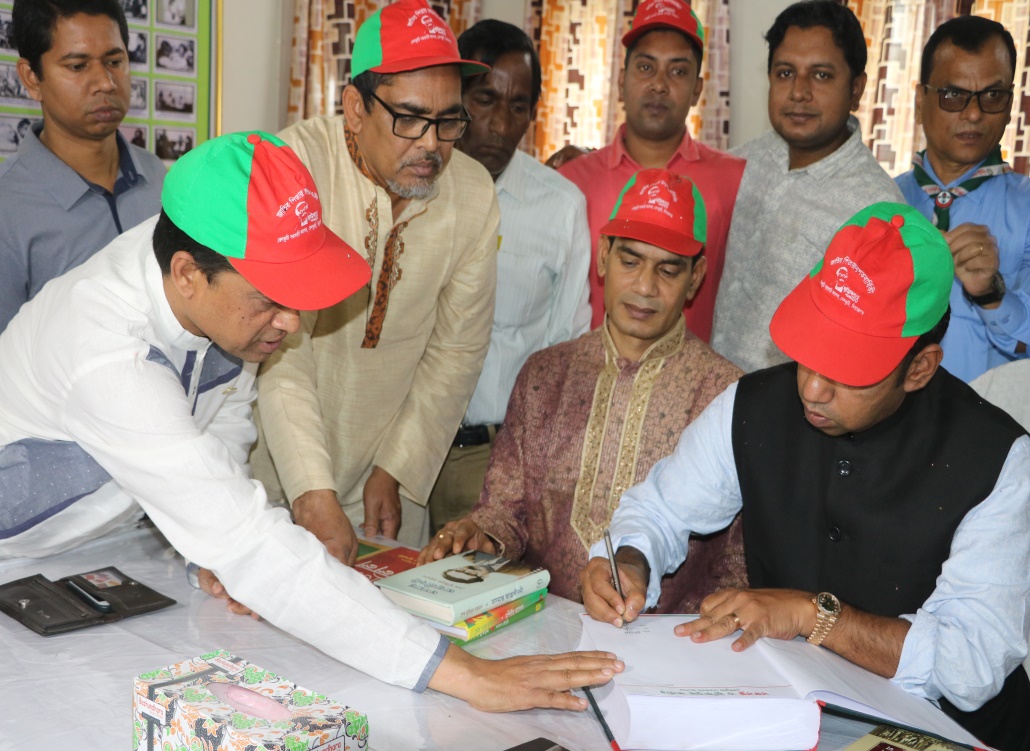 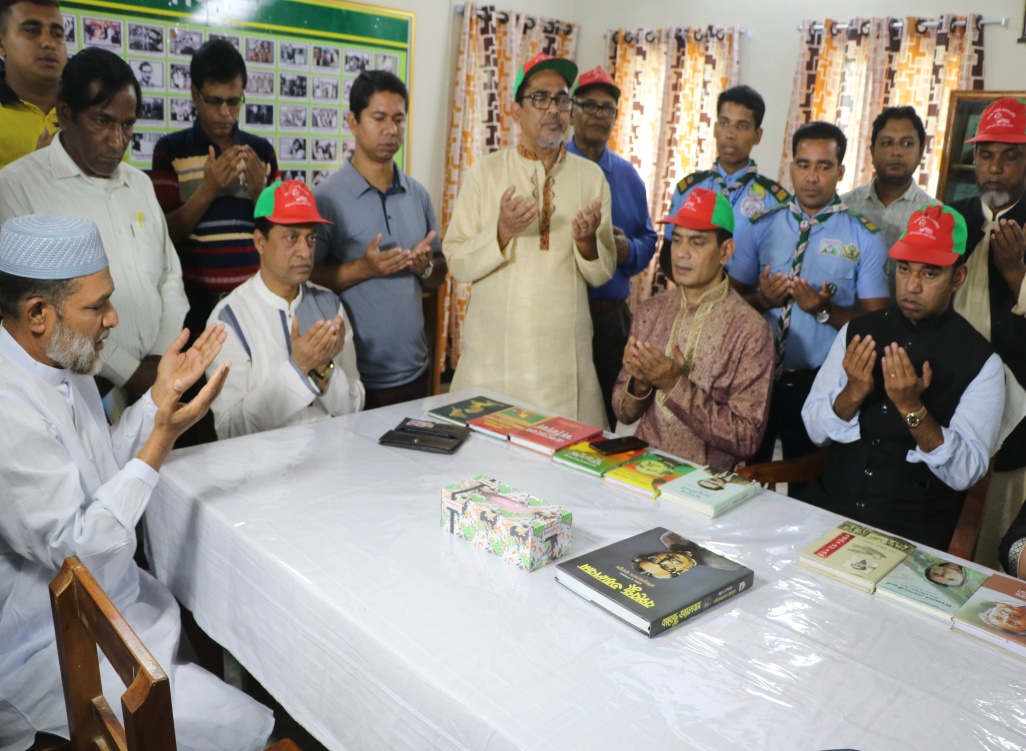 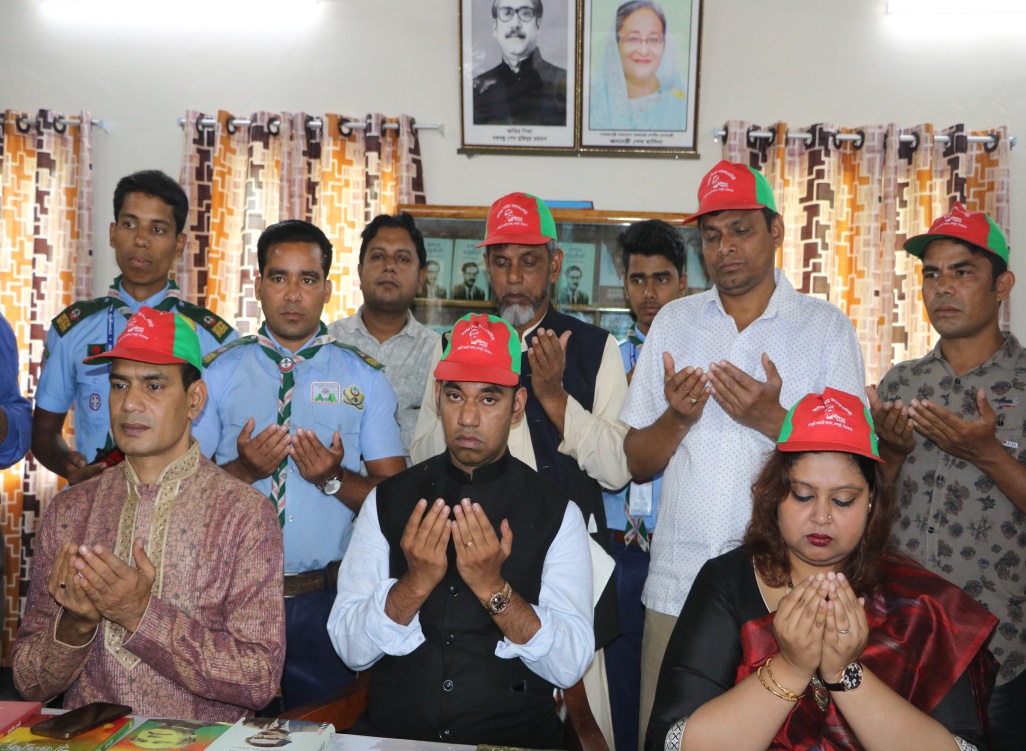 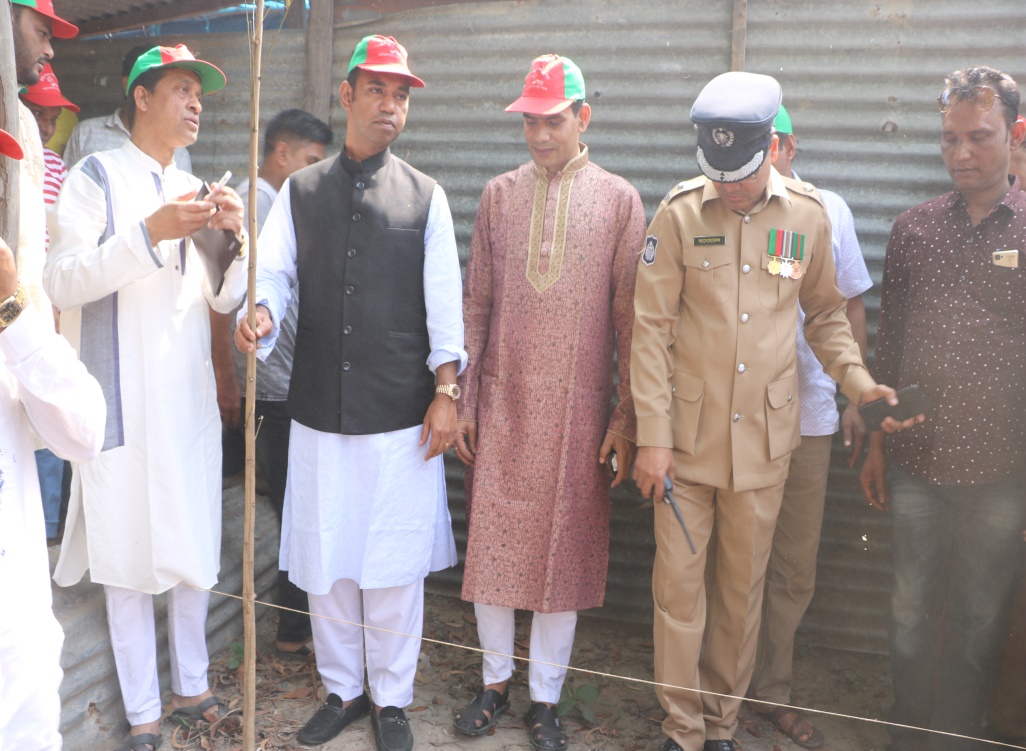 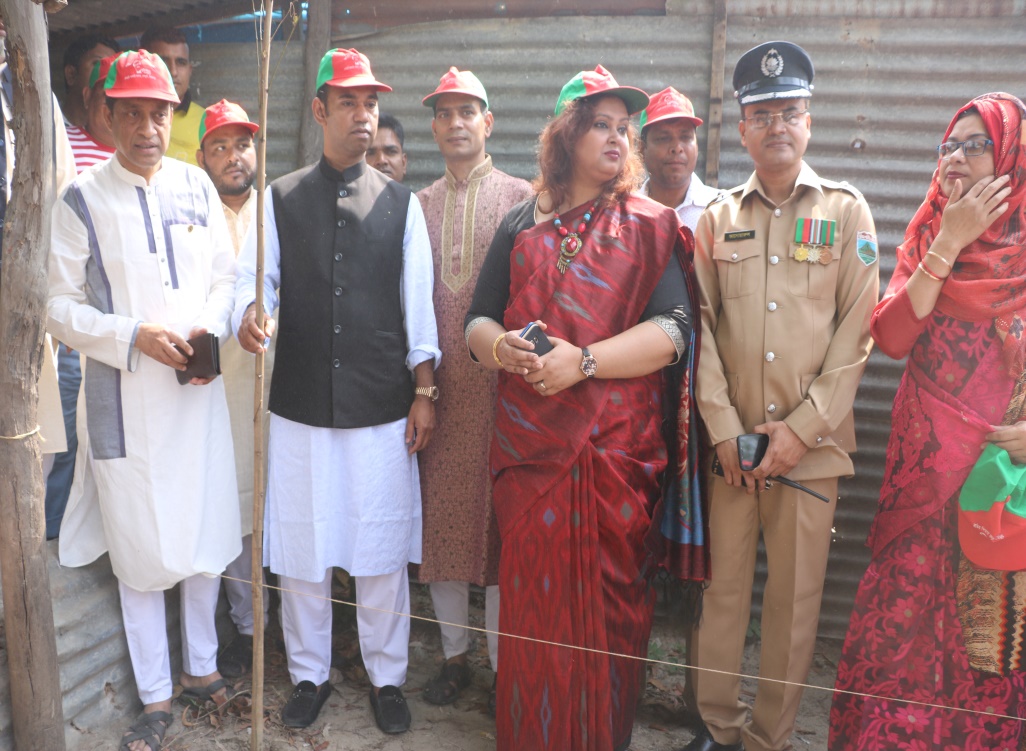 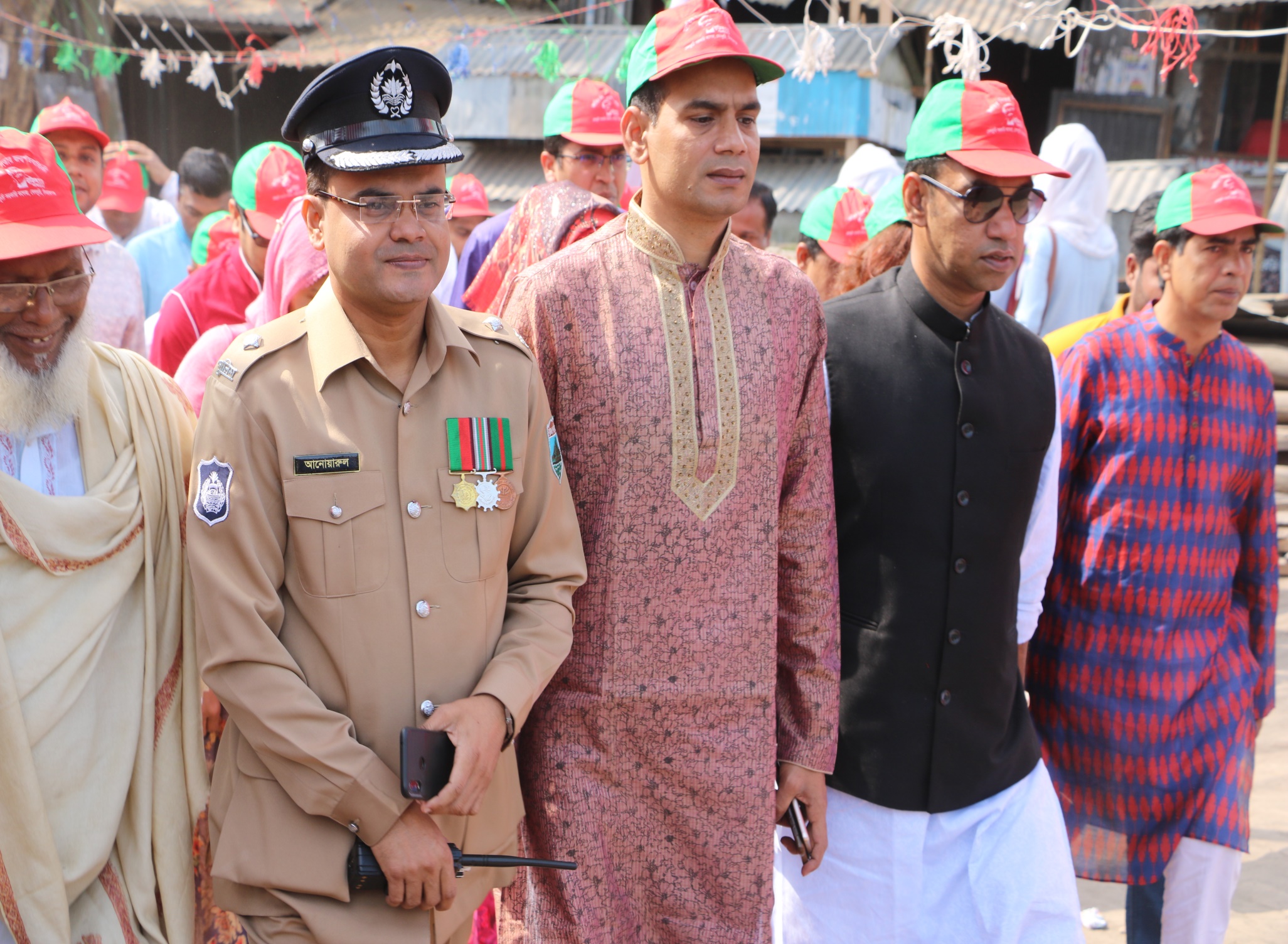 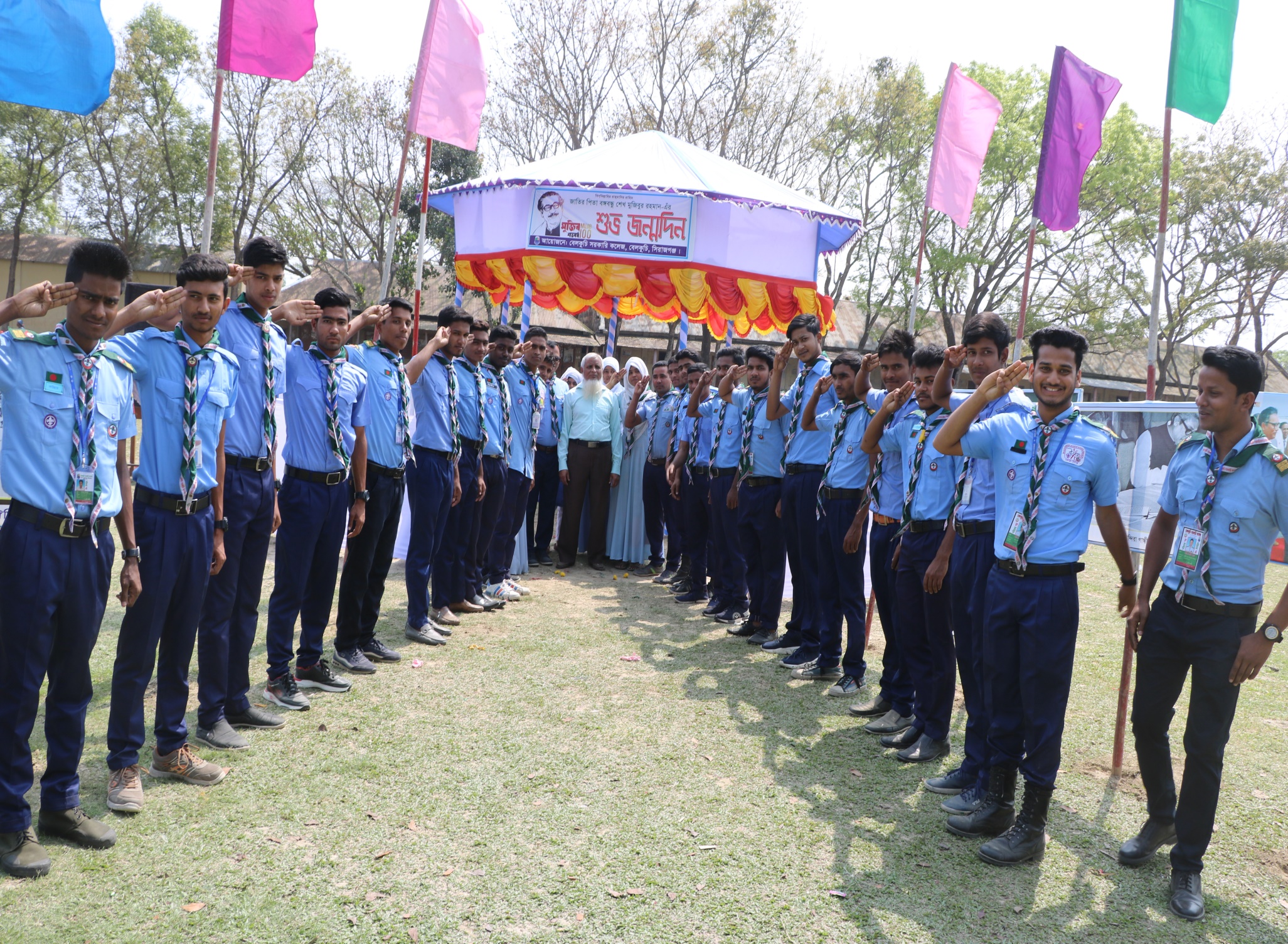 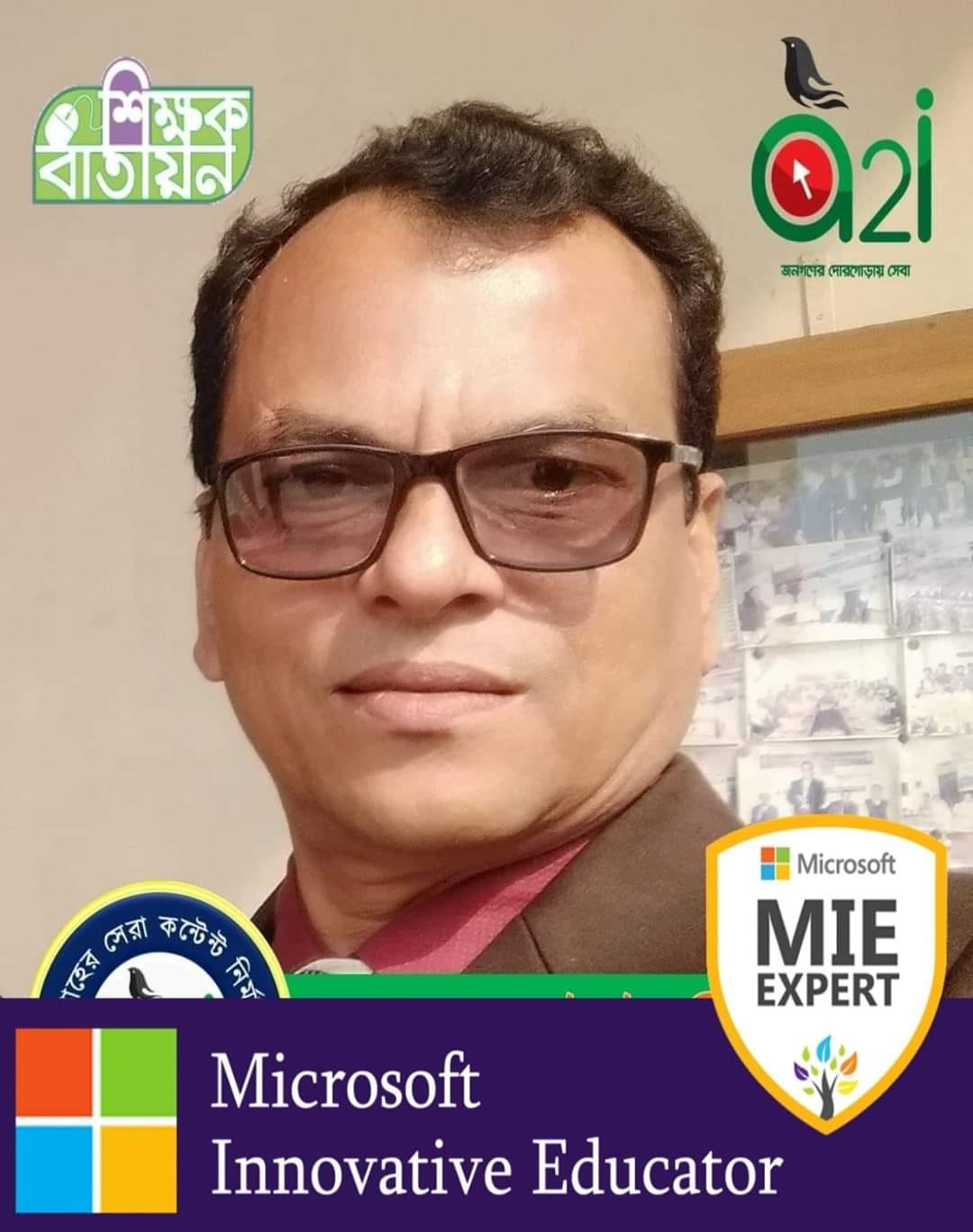 ধন্যবাদান্তে-----
মো. মজনু মিয়া
প্রভাষক 
বেলকুচি সরকারি কলেজ
বেলকুচি, সিরাজগঞ্জ।